Игра  «Вспоминай –ка»

- «…Я очень люблю лошадей за то, что у них красивые и добрые лица…»

- «…Я очень люблю лечь животом на папино колено, опустить руки и ноги и вот так висеть на колене, как бельё на заборе…» 

- «…Я люблю слушать, как жук копается в коробочке…»

- «…Я люблю булки, плюшки, батоны и кекс! Горячо люблю пельмени и особенно ватрушки, если они свежие…»

 - «…Чего я не люблю, так это лечить зубы. Как увижу зубное кресло, сразу хочется убежать на край света…»
Виктор Драгунский
Юмор
изображение чего-либо в смешном виде
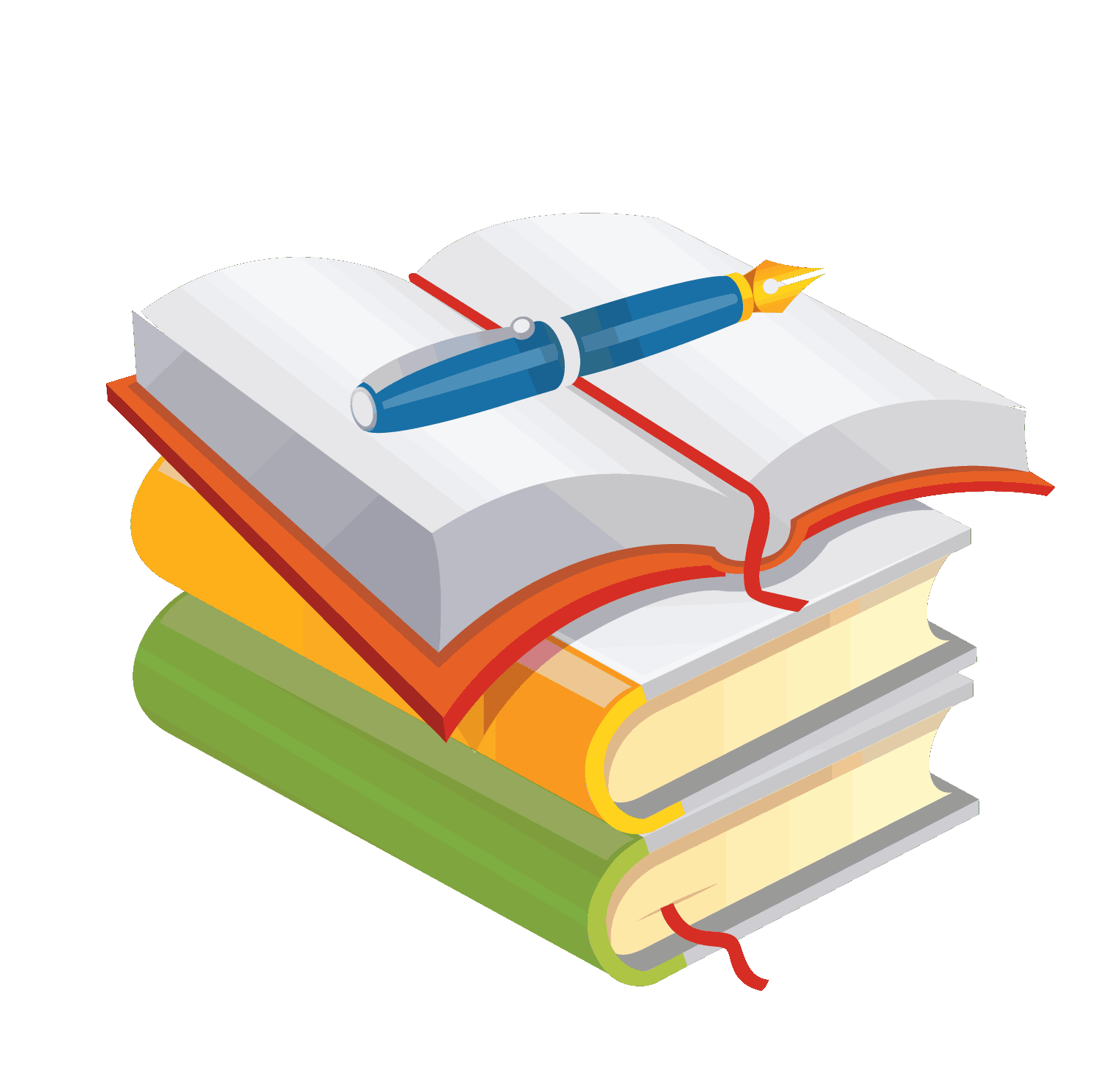 Игра «Доскажи словечко»
Если мы растём на ели,Мы на месте, мы при деле!А на лбу у ребятишекНикому не нужно …
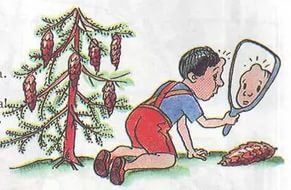 Фонетическая разминка
Хыхечка зелёная
сыски – хыхки – фыфки
Это у меня зуб выливается и свистит.
- Кто главные герои?- Какого возраста дети?- Что делают дети?
- Как дети оказались у ёлки?- Что привлекло внимание ребятишек?- Как вы думаете, для чего во двор   привезли ёлку?
Поясните смысл выражений:
«…ставь её на попа…»«…шпиц обломаешь…»«вкусно пахнуть»
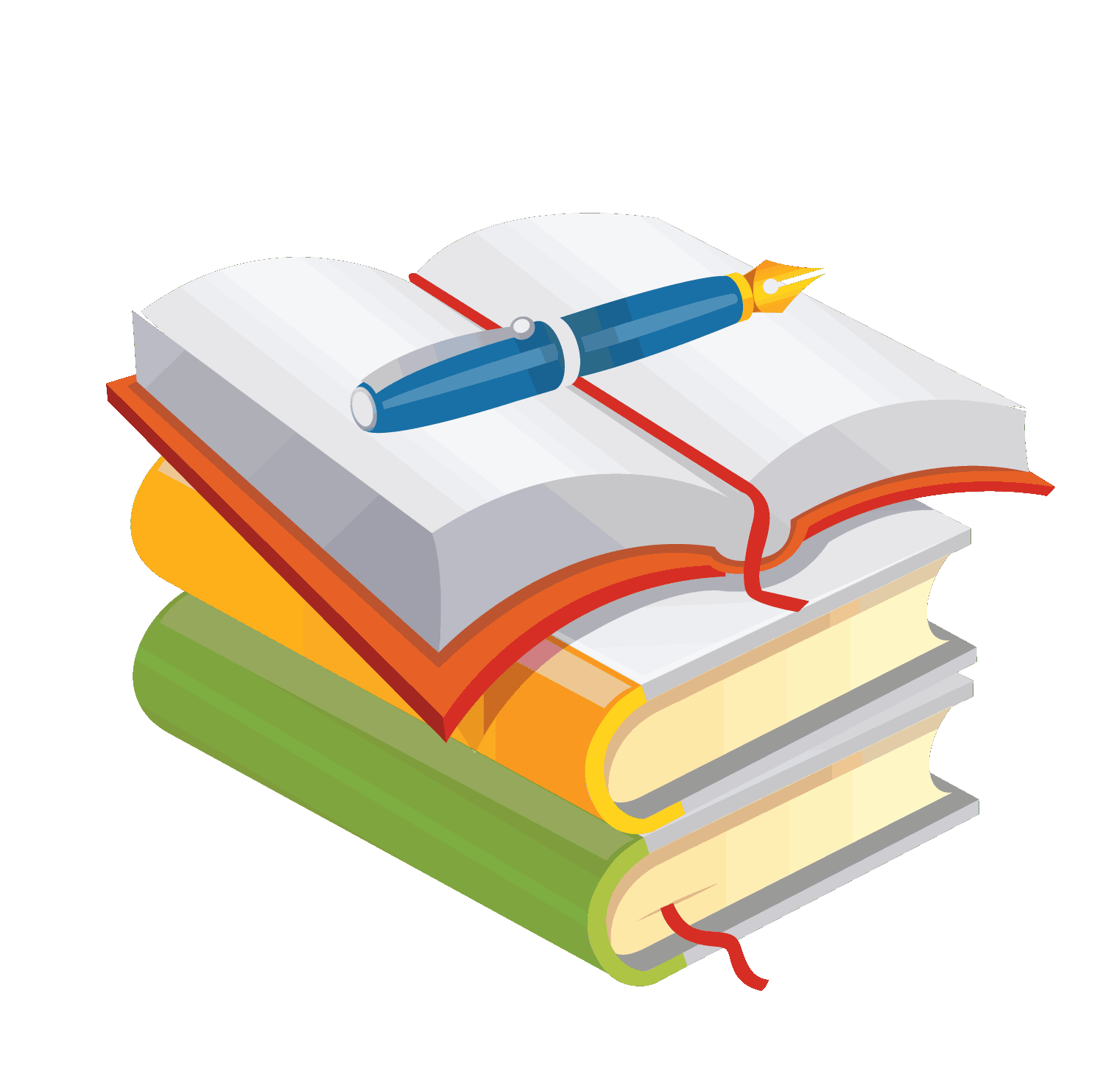 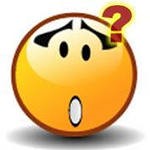 Проверка прогноза
- Что произошло?     - Какие чувства вызывает у вас этот спор?- Кто из детей не умеет называть слово «шишки»?- Как назвала его Алёнка? Как назвал Мишка?- Как вы думаете, Дениска умеет говорить это слово?
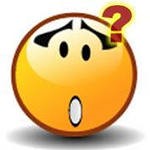 - А как вы думаете, сколько детям лет, ходят ли они в школу?- Почему же никто из них не смог сказать слово правильно?- Что подтвердилось, а что нет?- Предполагали ли вы, что так развернутся события?
кластер
рассказ
юмористический
о детях
художественный
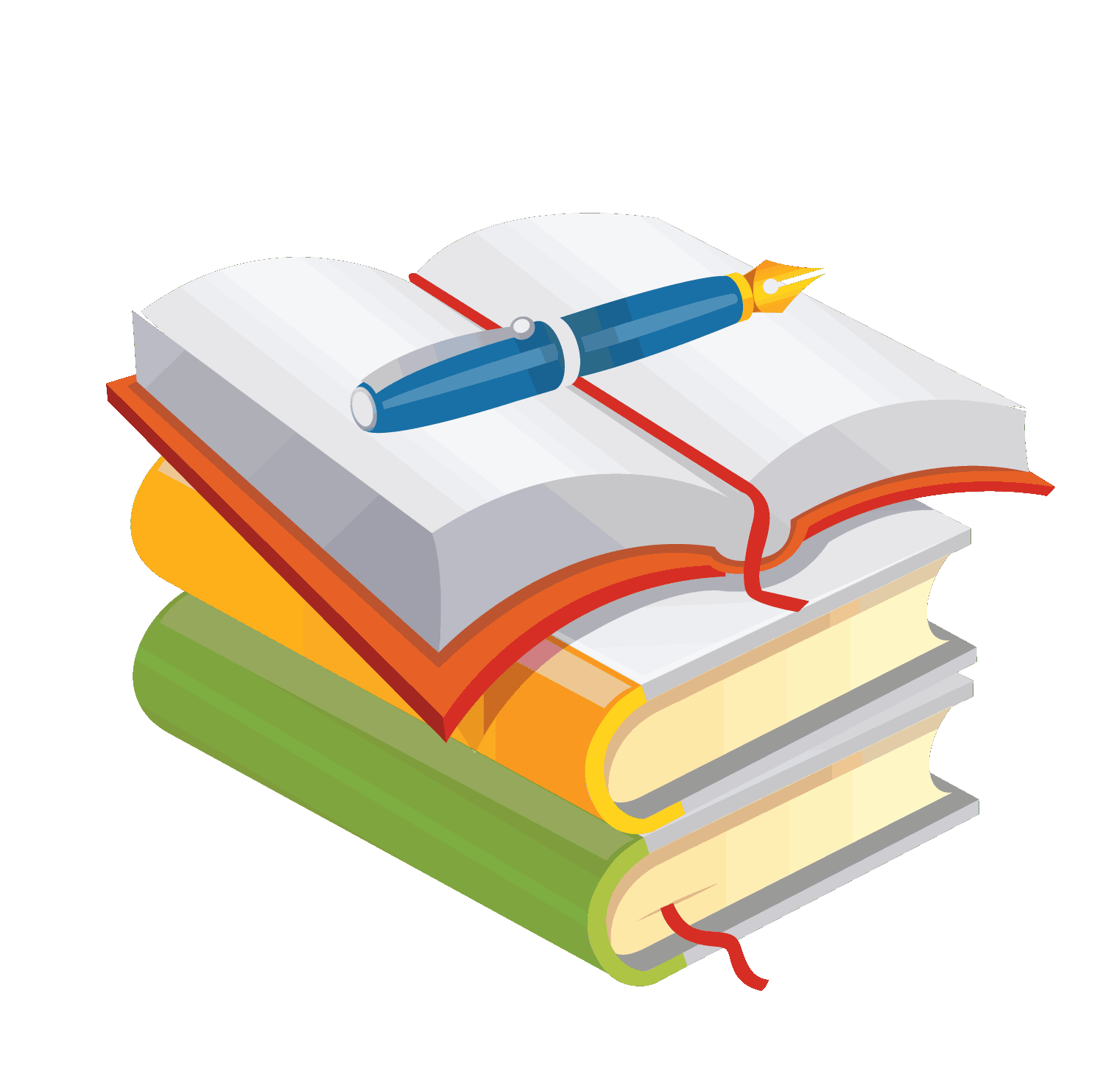 Лексическая работа
«я немного поднажал»  «поддавал жару» «воспаление мозга» «давай реветь»   «умру от смеха»  «Мы с Мишкой так и покатились»
Выбор пословицы
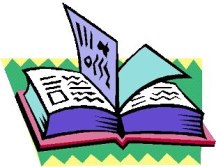 - Терпение и труд всё перетрут.-  Работе – время, а потехе – час. - Поспешишь – людей насмешишь. - Как аукнется, так и откликнется.- В чужом глазу соринку заметишь, а в своём бревна не разглядишь.
Творческое задание
- Чему учит этот рассказ?    - Что хотел сказать автор?
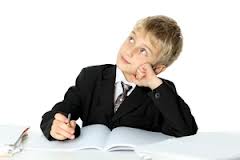 СинквейнДенискины рассказы
Юмористические, забавные
     Учат дружить, общаться, жить
             Драгунский – их творец.
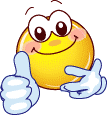